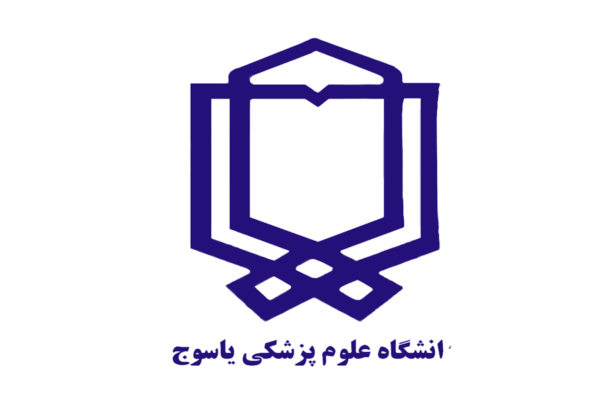 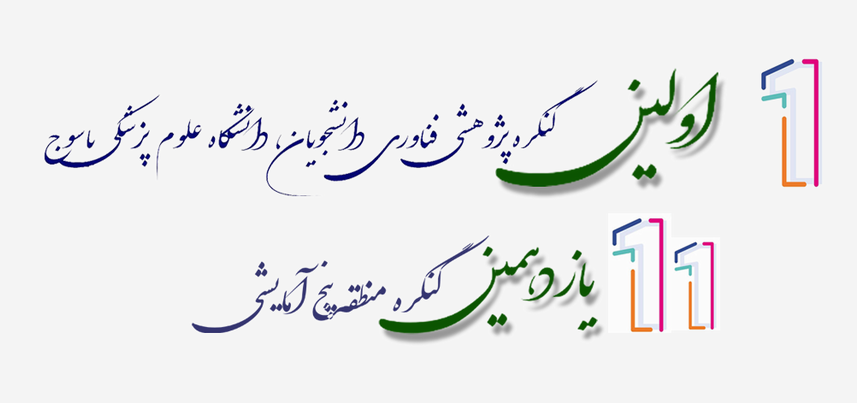 عنوان 
تهیه کننده
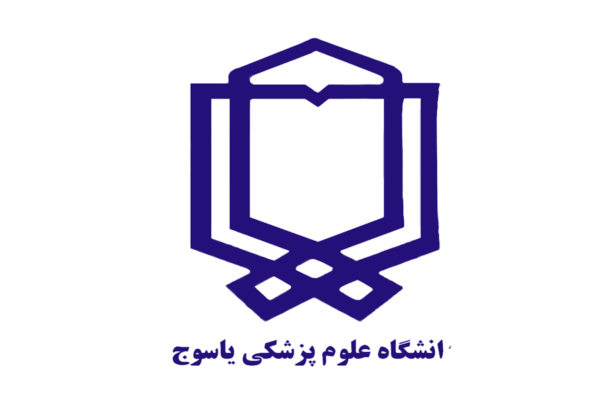 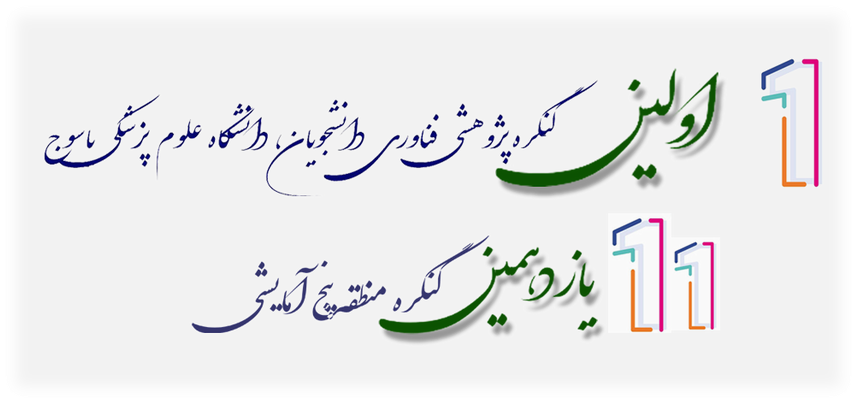 اعضای تیم اجرایی
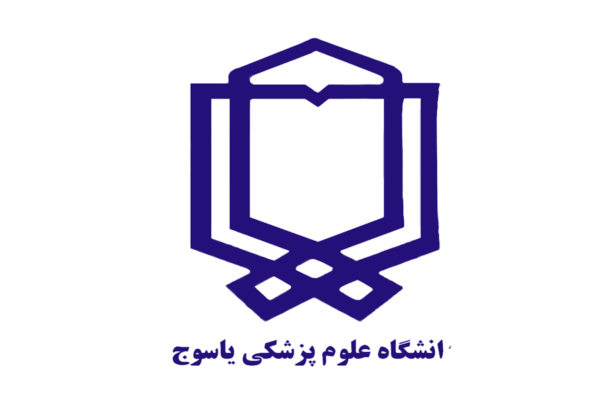 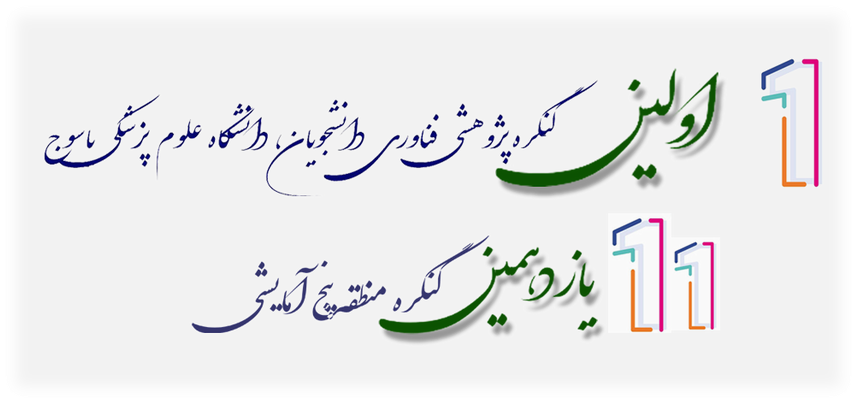 بیان‌مسئله/ مشکل و راه‌حل پیشنهادی
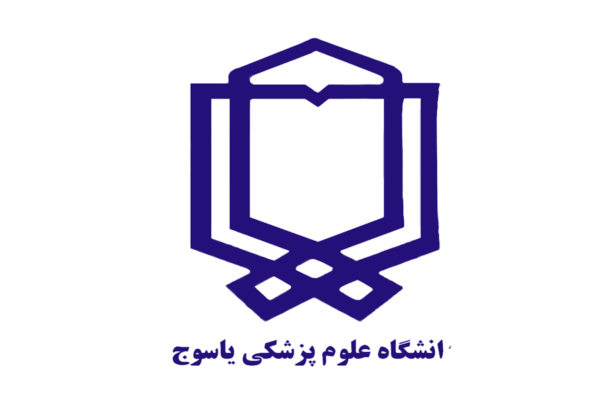 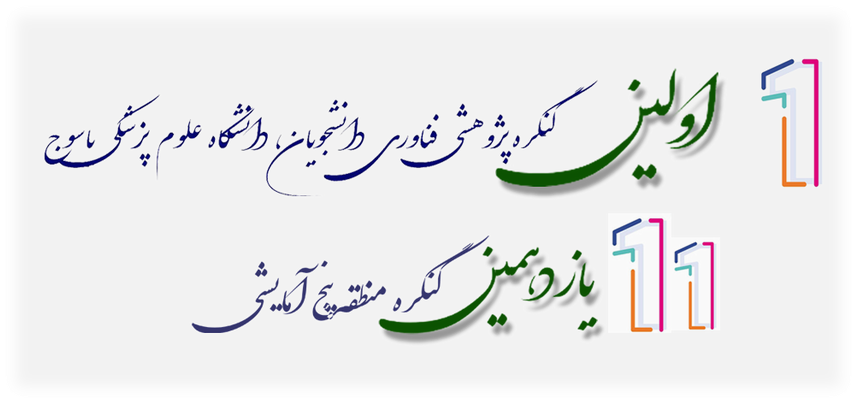 خلاصه‌ای از ایده/محصول با ذکر مشخصات فنی و تکنولوژیکی
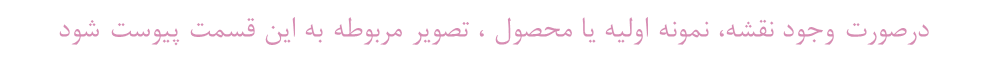 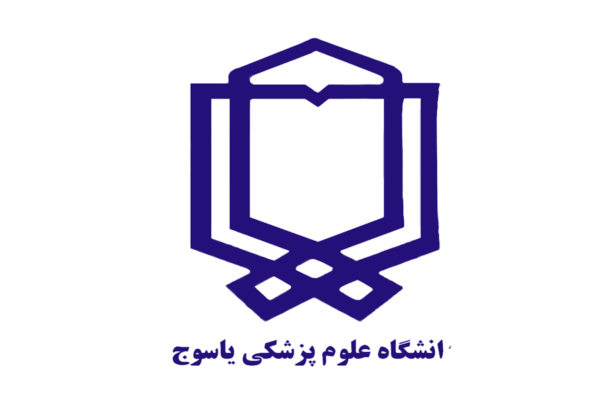 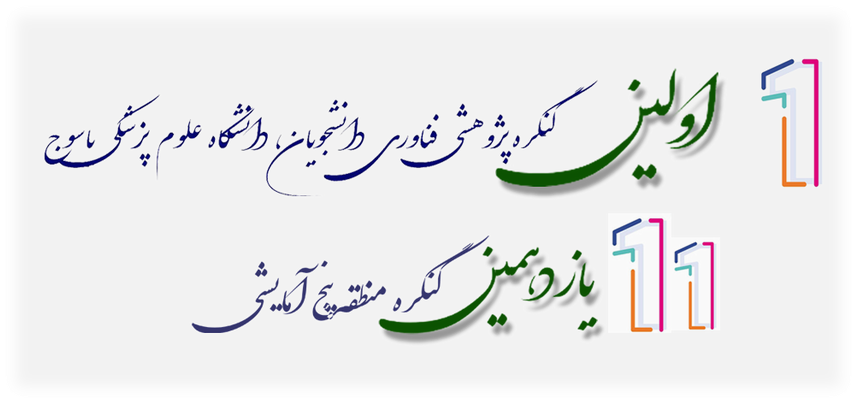 نمونه های مشابه و مزیت رقابتی
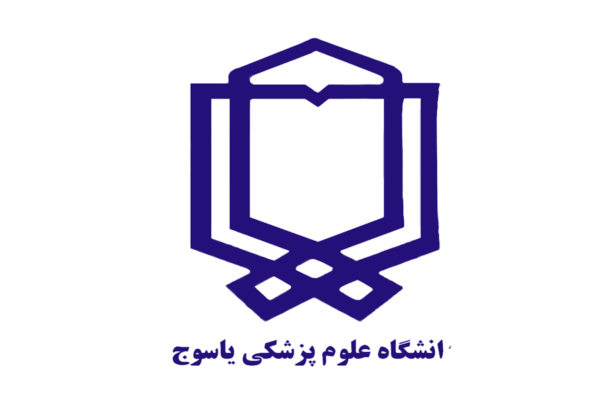 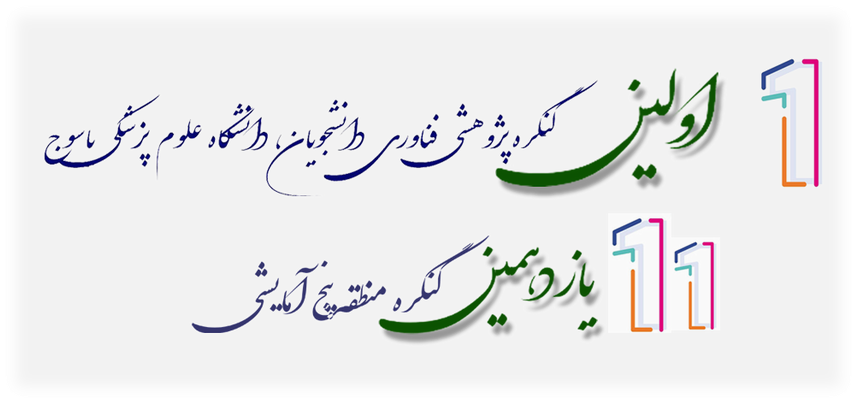 بازار هدف و اندازه بازار(مشتریان شما چه کسانی هستند؟)
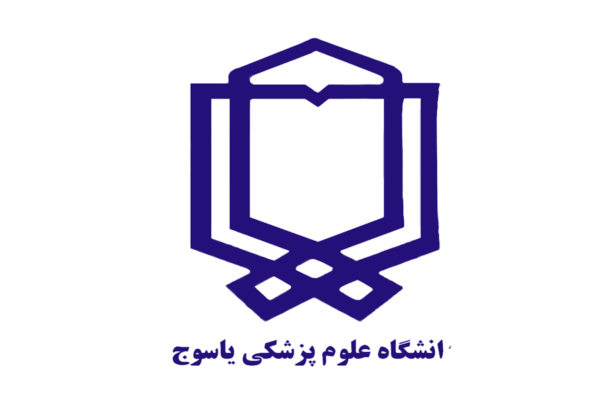 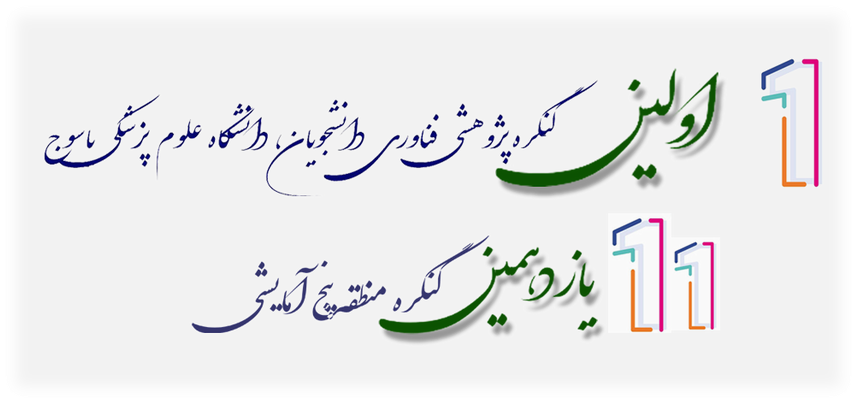 برآورد های مالی
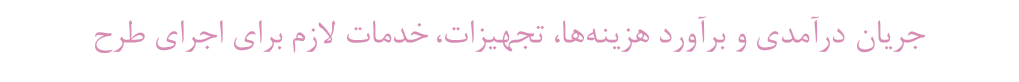